My Halloween Photo Album
This is Me
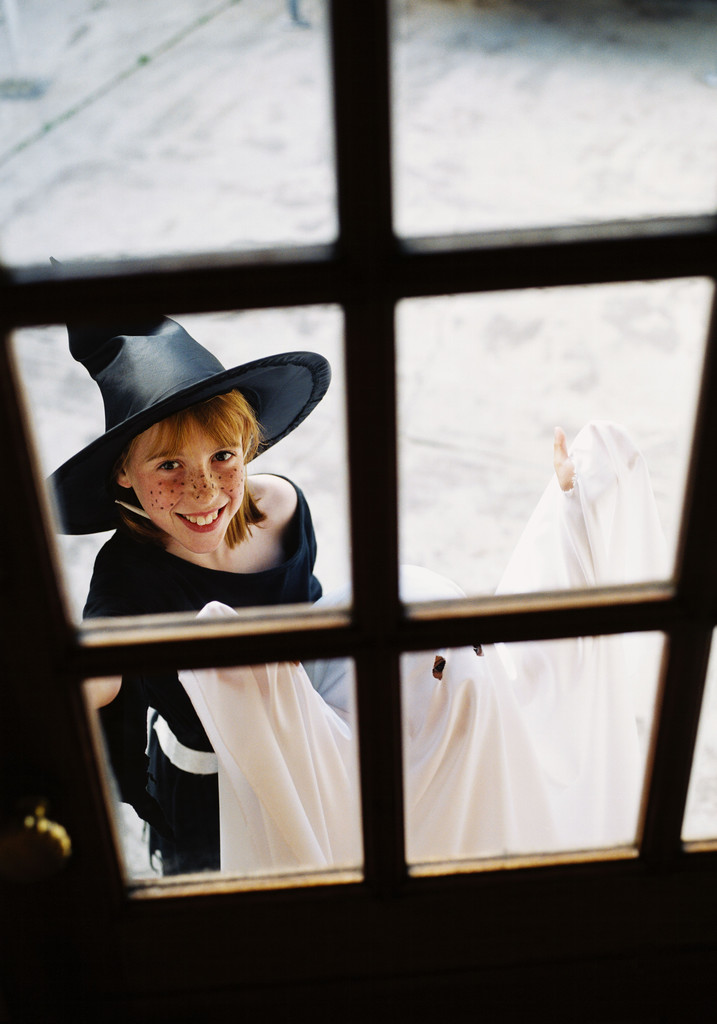 …and all my friends.
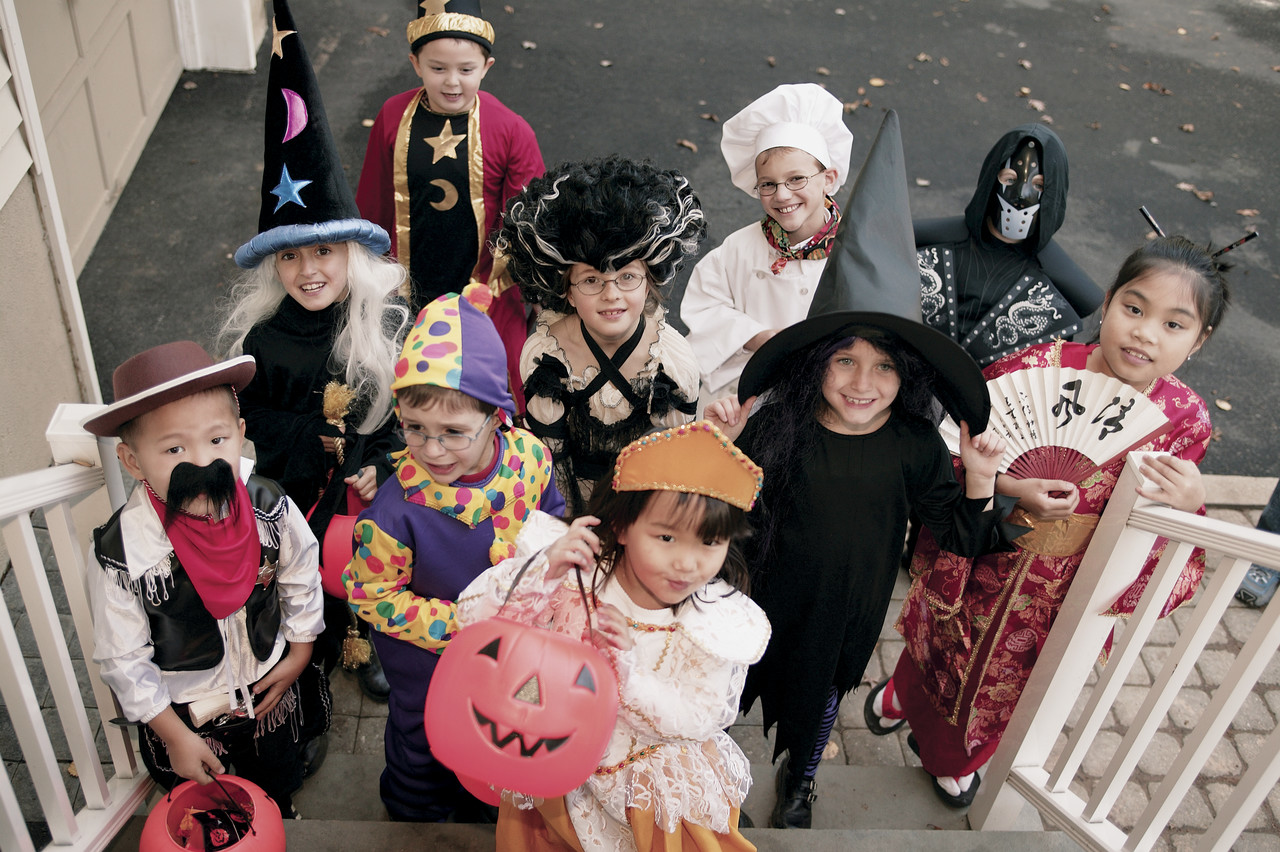 Our Pumpkin
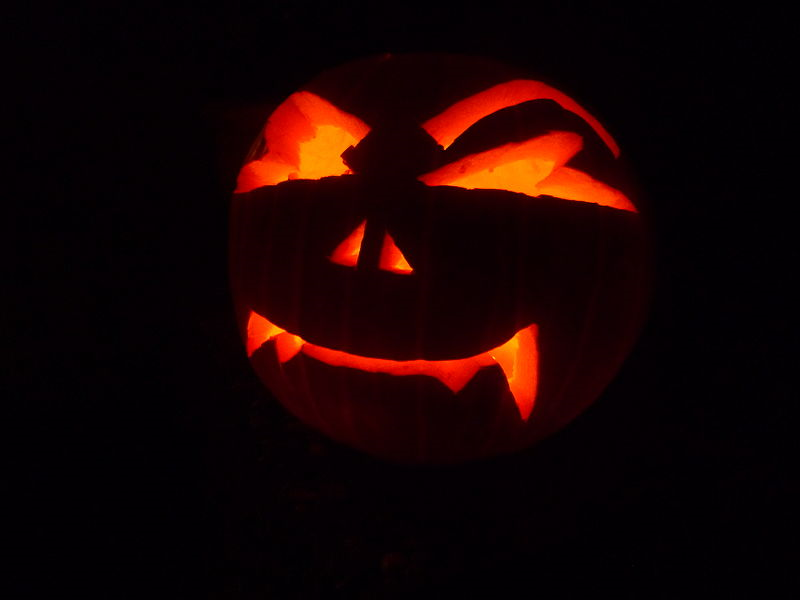 My Mom Decorated Our House
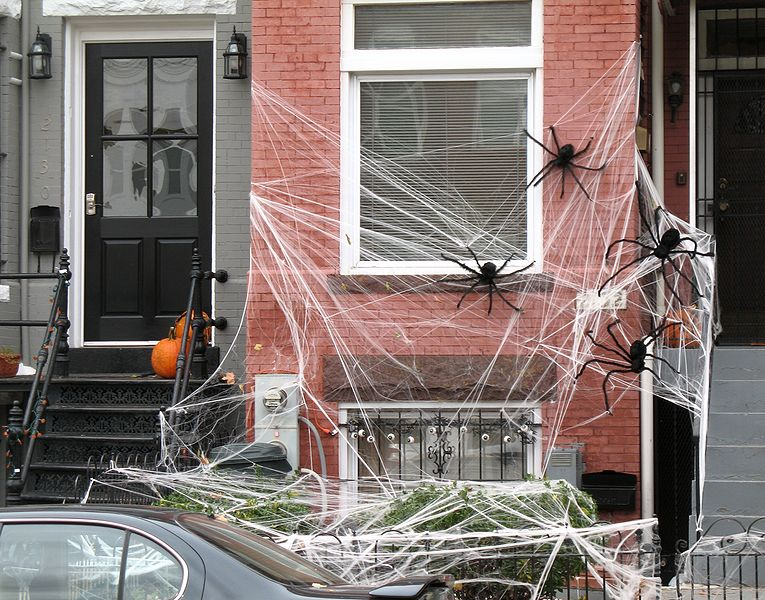 My Favorite Candy
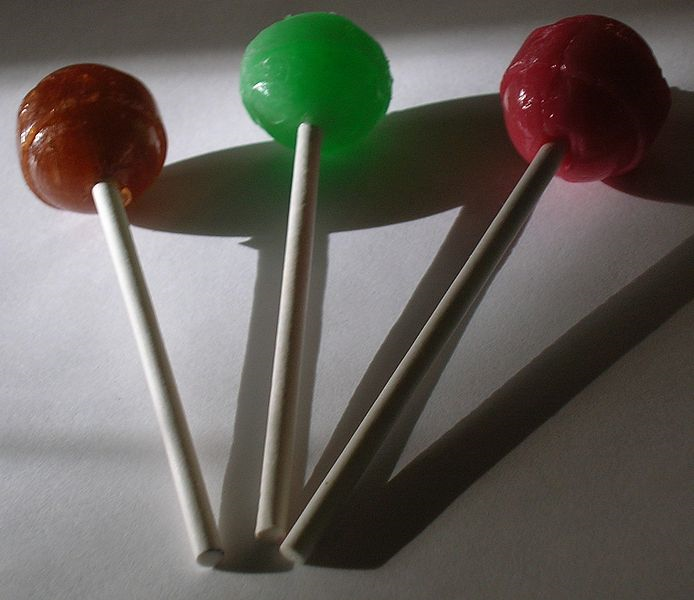 Our Party
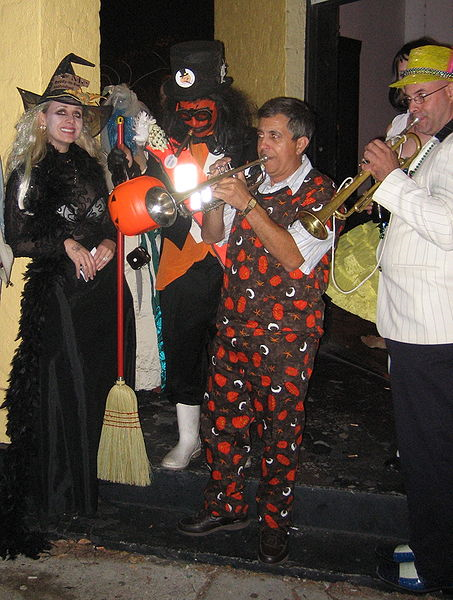 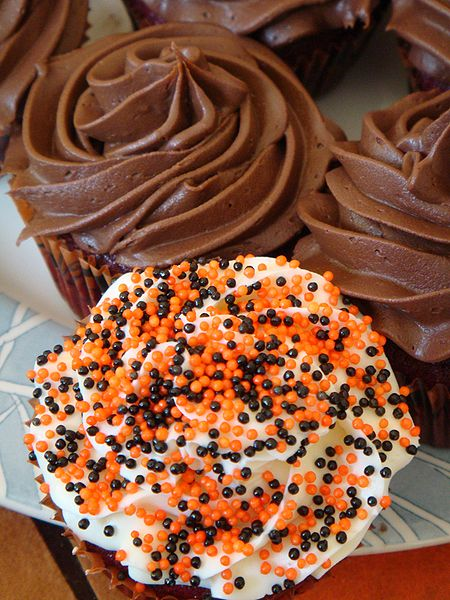 See you next year!
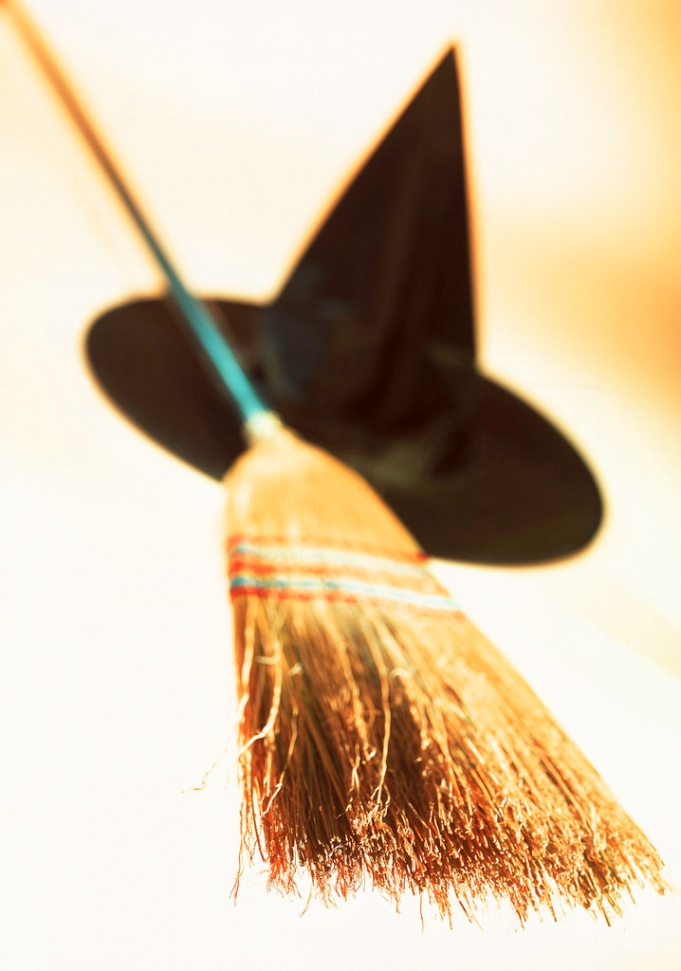 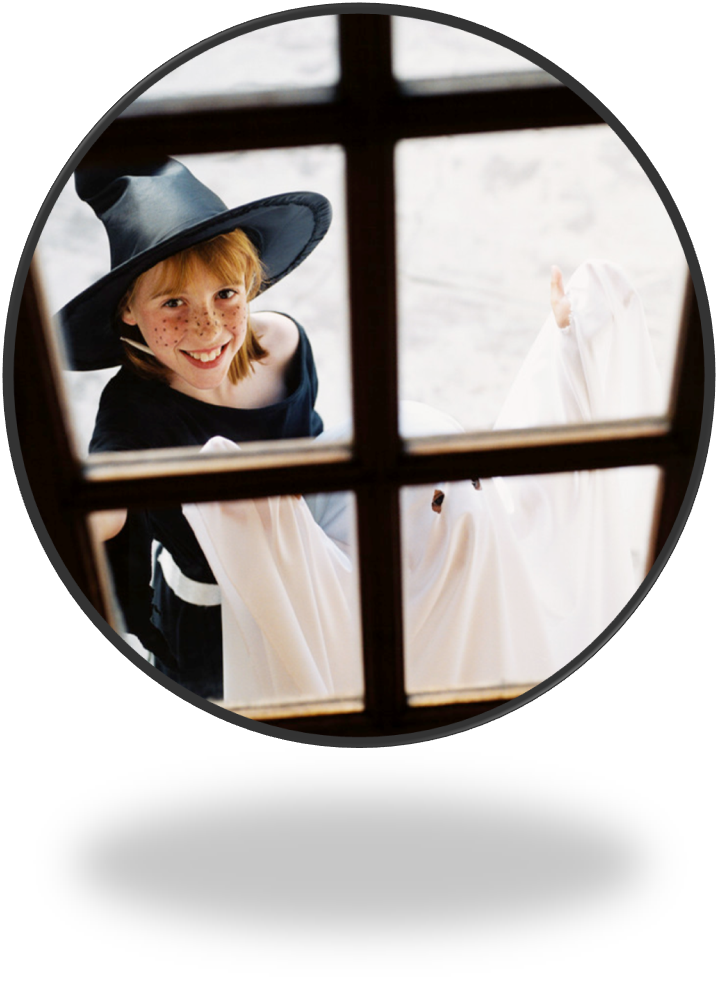